1
FDE 101-BCFE
28.03.2019
Vitamins
Vitamins are a group of organic nutrients

They can not be synthesized in sufficient quantities by our bodies; therefore, they must be obtained from the diet

The functions of vitamins;
They prevent/retard oxidative reactions depends on their antioxidant property
They play a role in cell signalling, tissue growth etc…
They present in the structure of enzyme
2
FDE 101-BCFE
28.03.2019
Minerals
Minerals are crucial inorganic elements, which are required by all living organisms to maintain life cycle

Minerals play an important role in order to support biochemical processes such as
building bones and teeth
transmitting nerve signals
energy conversion from food
vitamin biosynthesis
3
Color
Color plays an important role in foods in terms of their visual quality and acceptability by consumer. 

Color is naturally formed with the presence of color compounds in the structure of food

Color may considerably change during processing as a result of some chemical changes
Formation of brown-colored compounds during Maillard reaction
Conversion of chlorophyll (bright green) to pheophytin (olive green) during boiling or cooking of green vegetables. 

Color is supported by the addition of natural/synthetic colorants
FDE 101-BCFE
02.10.2018
4
FDE 101-BCFE
28.03.2019
Chlorophylls
Chlorophylls are green pigments present in leafy vegetables, fruit, and algae.

They are unstable to heat and insoluble in water.
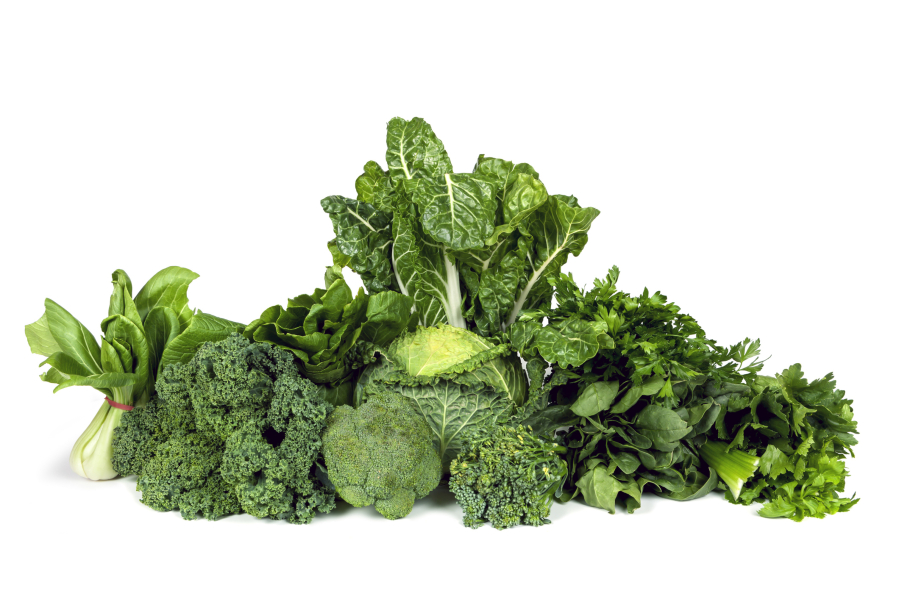 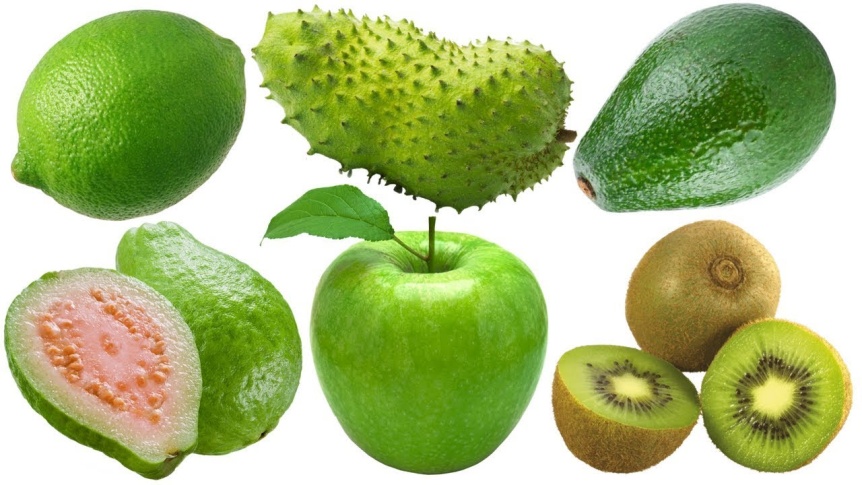 5
FDE 101-BCFE
28.03.2019
Carotenoids
Carotenoid pigments give yellow and orange colors in fruit and vegetables
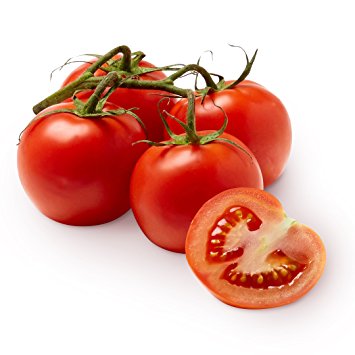 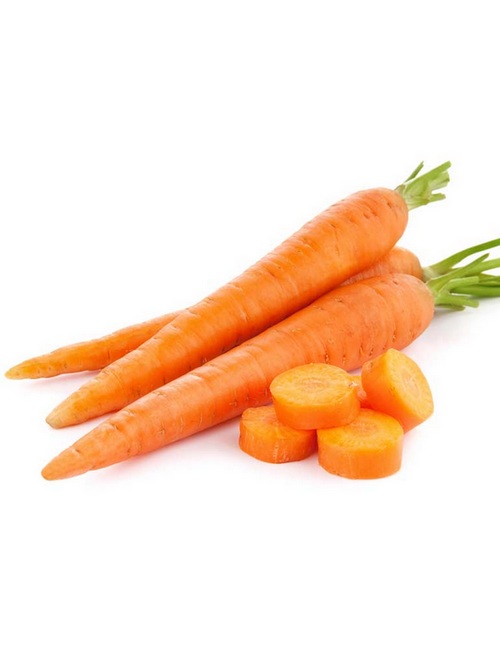 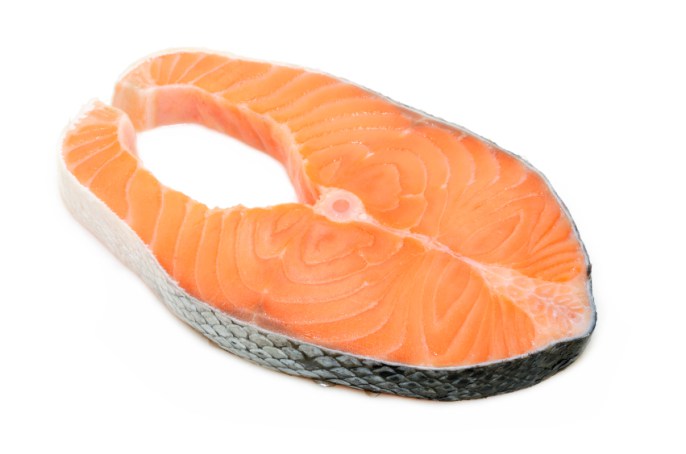 Lycopene is responsible for the red color in tomato
Β-carotene is responsible for the orange color in carrot
Astaxanthin is responsible for the pink color in salmon
6
FDE 101-BCFE
28.03.2019
Anthocyanins
Anthocyanins are phenolic compounds which are present in fruit and vegetables

They give red, violet, and blue colors
 
Berries, blackcurrants, grapes, cherries, eggplants are rich in anthocyanins
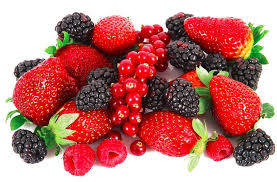 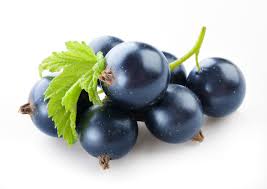 7
FDE 101-BCFE
28.03.2019
Flavonoids
Flavonoids (anthoxanthins), which are glycosides with a benzopyrene nucleus, have low coloring power.

They may be involved in discolorations. For example;
They can impart blue or green colors when combined with iron

They are potential substrates for enzymatic browning reactions and cause formation of undesirable color compounds.
Flavor compounds found in the foods
FDE 101-BCFE
28.03.2019
Sulphur compounds
Carbonyl compounds
Acids
Esters
Terpenoids
Flavonoids
Hydroxy compounds
9
FDE 101-BCFE
28.03.2019
References
Campbell-Platt, G. (2009). Food Science and Technology. Chapter 2: Food chemistry pages 24-25. Blackwell Publishing. (In the library of our department)

deMan, J.M. (1999) Principles of food chemistry. (3rd ed.) Pages 242-259. An aspen publication, Maryland, USA.

deMan, J.M. (1999) Principles of food chemistry. (3rd ed.) Pages 355-387. An aspen publication, Maryland, USA.

Shakuntala Manay, N. & Shadaksharaswamy, M. (2008). Foods Facts and Principles. (3rd ed.) Pages 94-100. New Age International Ltd. Publishers, Delhi, India. (In the library of our department)